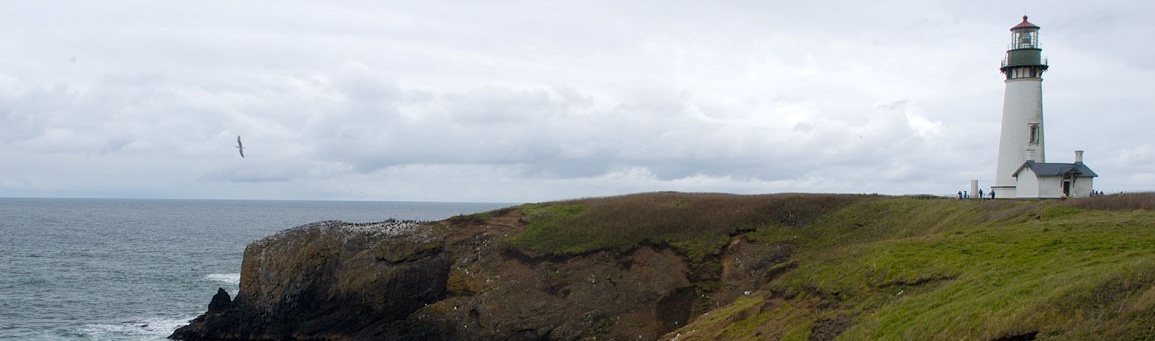 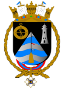 MSDIWG8 - VANCOUVER, 2017
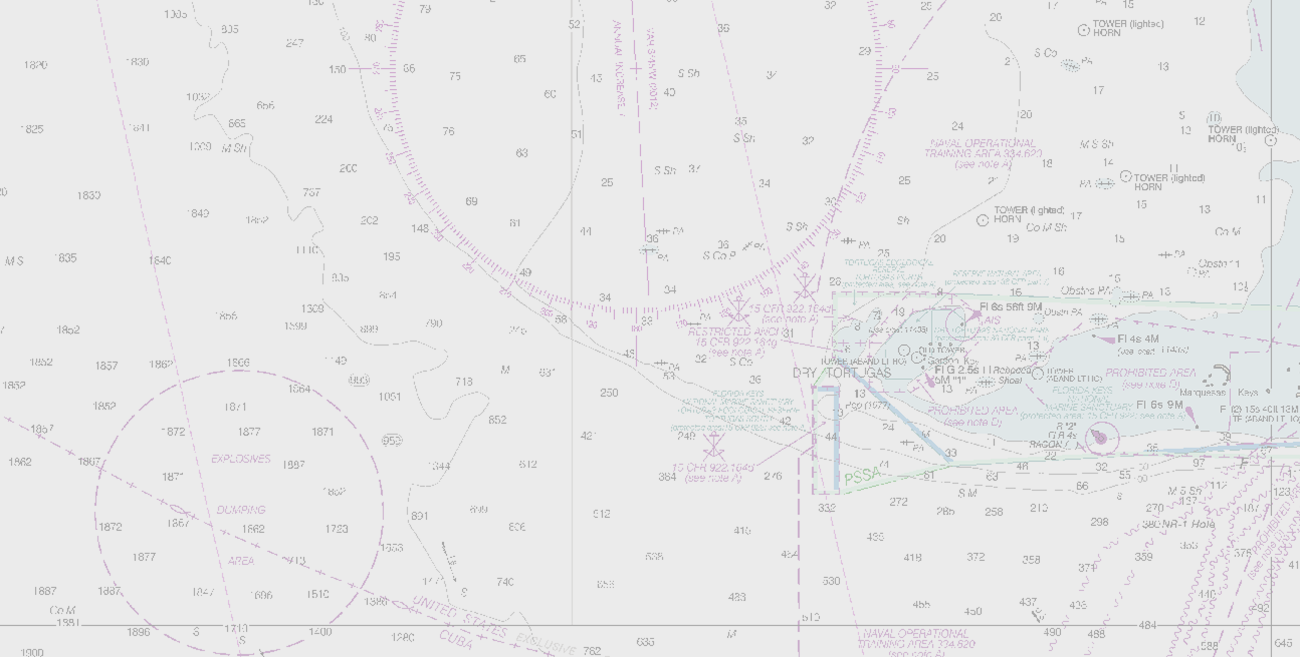 MARINE SPATIAL DATA INFRASTRUCTURES
DIRECTORATE OF HYDROGRAPHY AND NAVIGATION (DHN)
Lt. Julierme G PINHEIRO
julierme.pinheiro@marinha.mil.br
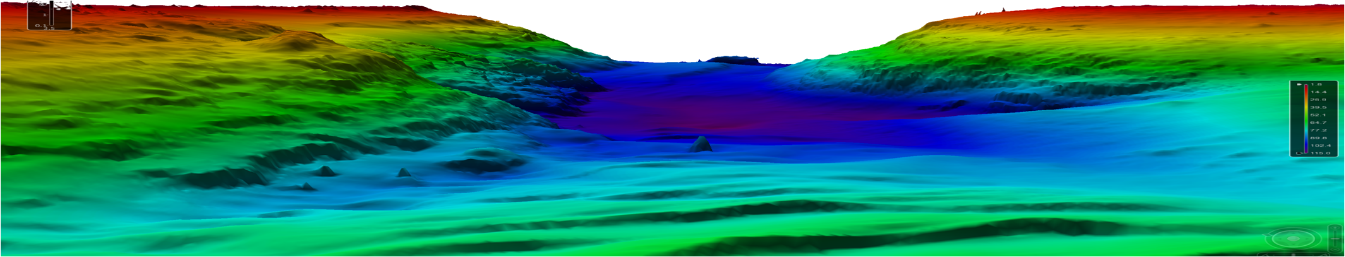 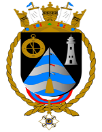 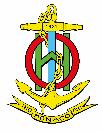 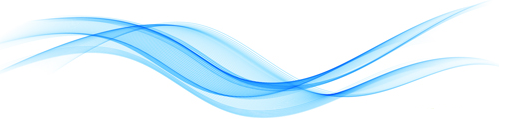 INDEX
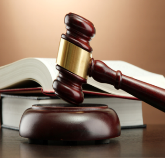 DHN DATA POLICY AND GOVERNANCE
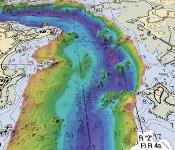 DHN MSDI ARCHITECTURE
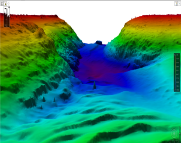 DHN-MSDI PRESENT STATE
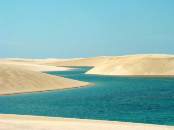 FUTURE PERSPECTIVE
2
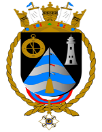 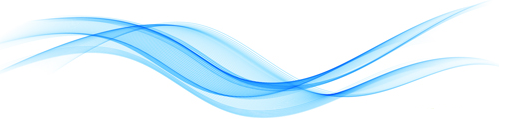 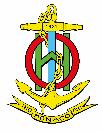 DHN DATA POLICY AND GOVERNANCE
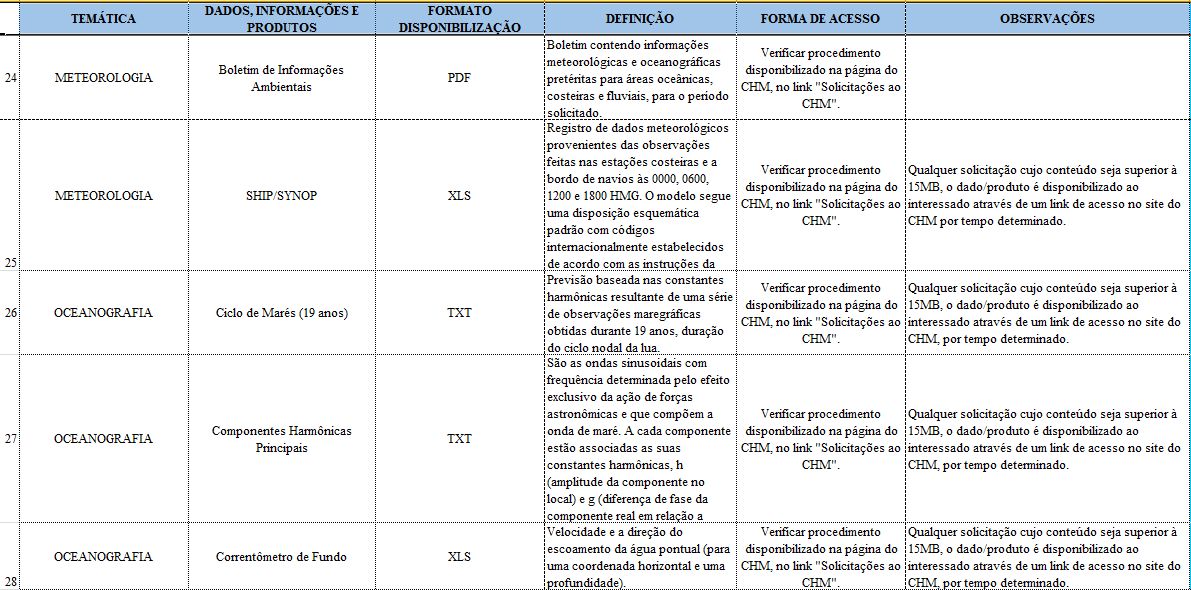 Establishment of Environmental Data Exchange based on:
Federal Laws
Internal Regulations
In Development
3
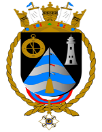 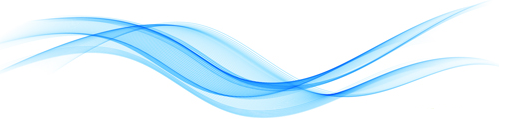 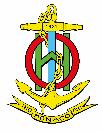 DHN MSDI ARCHITECTURE
Standards and Interoperability Framework:

OGC standards for spatial data and metadata
IHO S-57/S-100 standards
NSDI Vector Model – INDE/EDGV
Armed Forces SDI Vector Model – IDE-DEFESA/EDGV
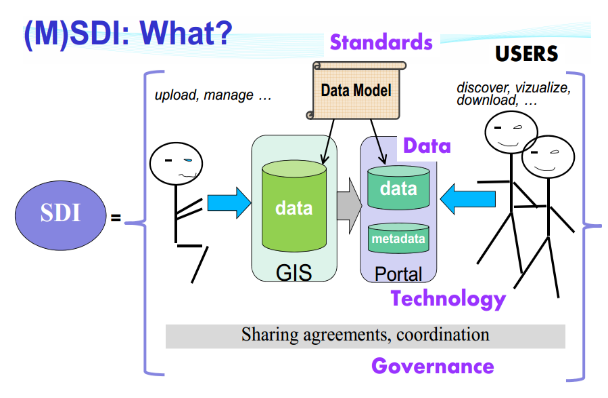 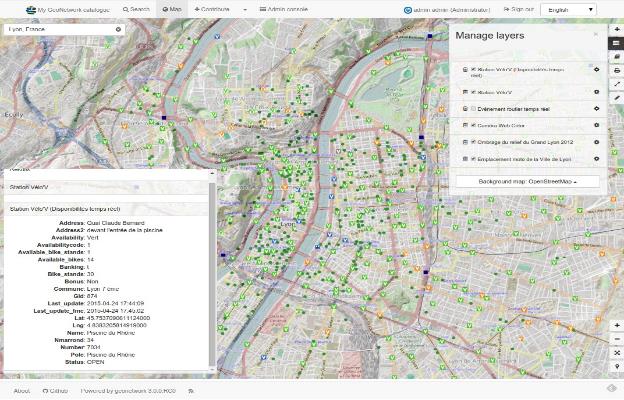 Adapted from Stephanie Vrac, 2016
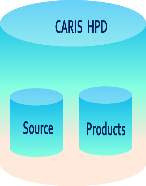 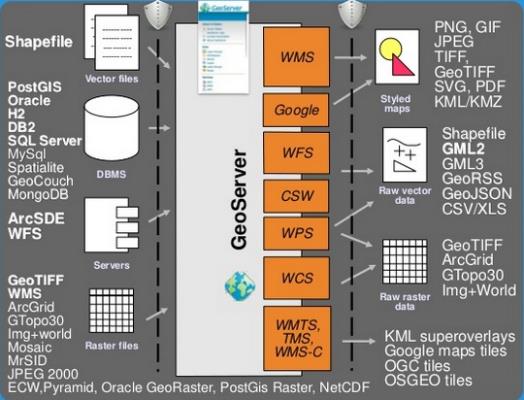 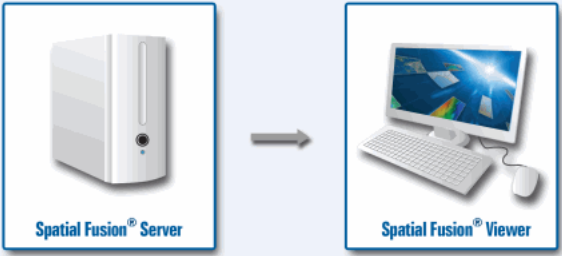 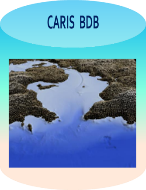 4
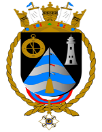 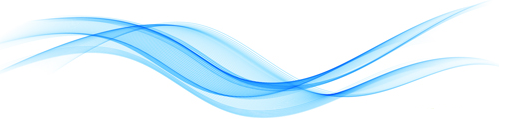 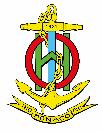 DHN-MSDI PRESENT STATE
Intranet Technologies Implementation
Geonetwork – Metadata Catalog
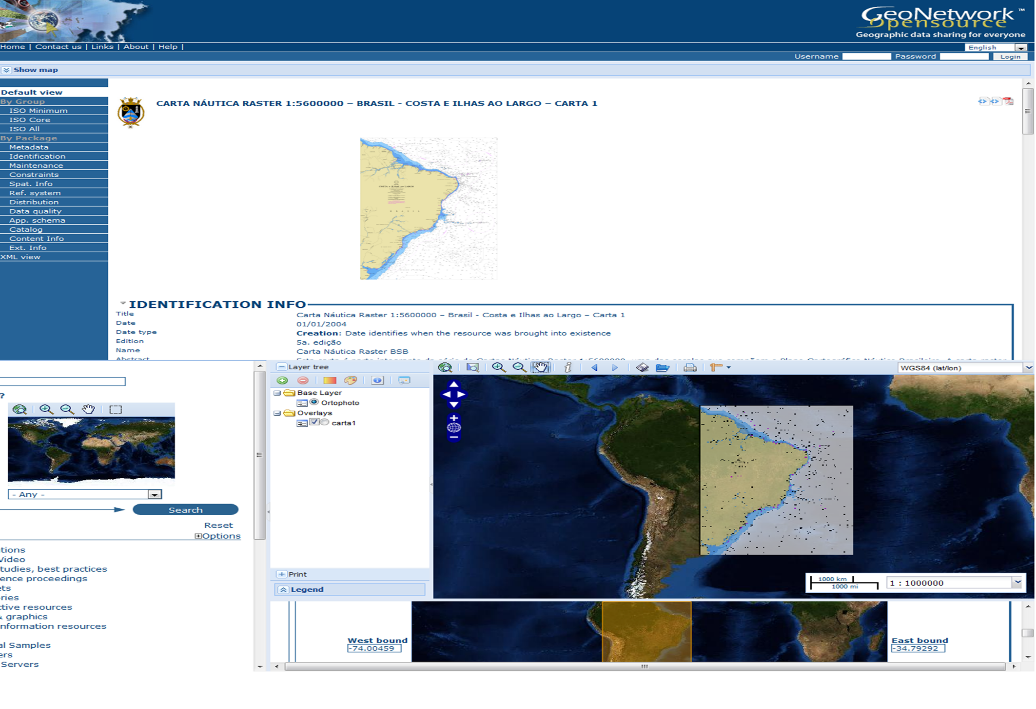 5
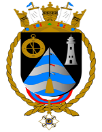 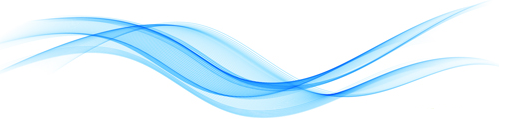 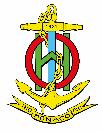 DHN-MSDI PRESENT STATE
Intranet Technologies Implementation
Geoserver – Geoservices Catalog
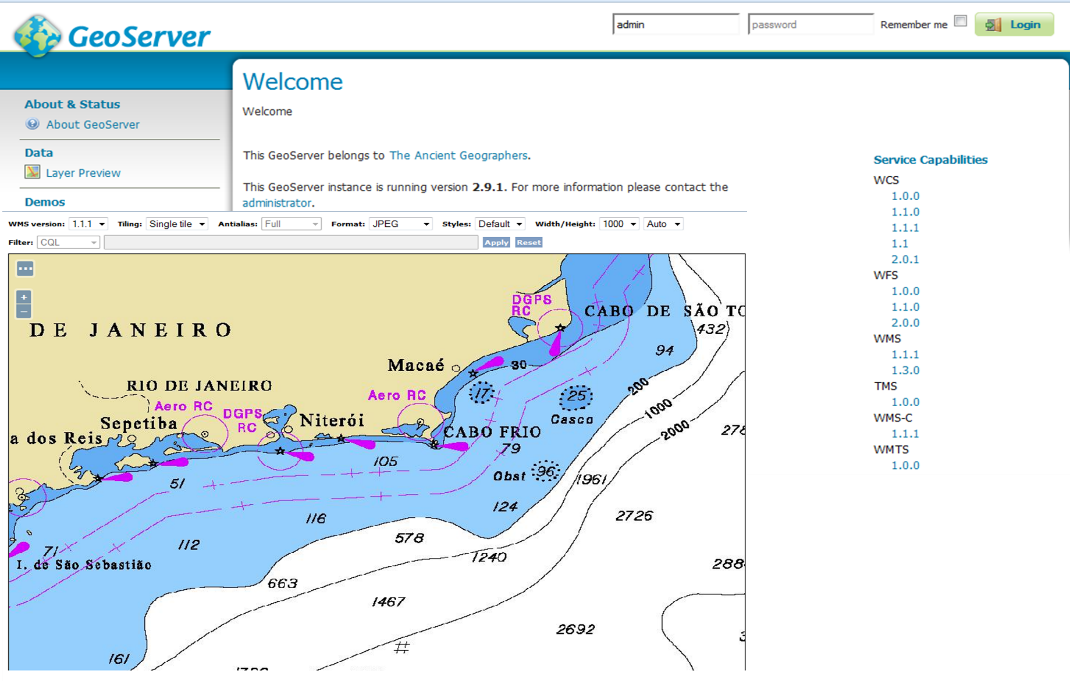 6
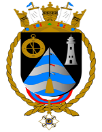 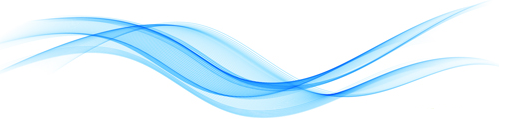 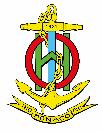 DHN-MSDI PRESENT STATE
Intranet Technology Implementation
Map Viewer – SFV
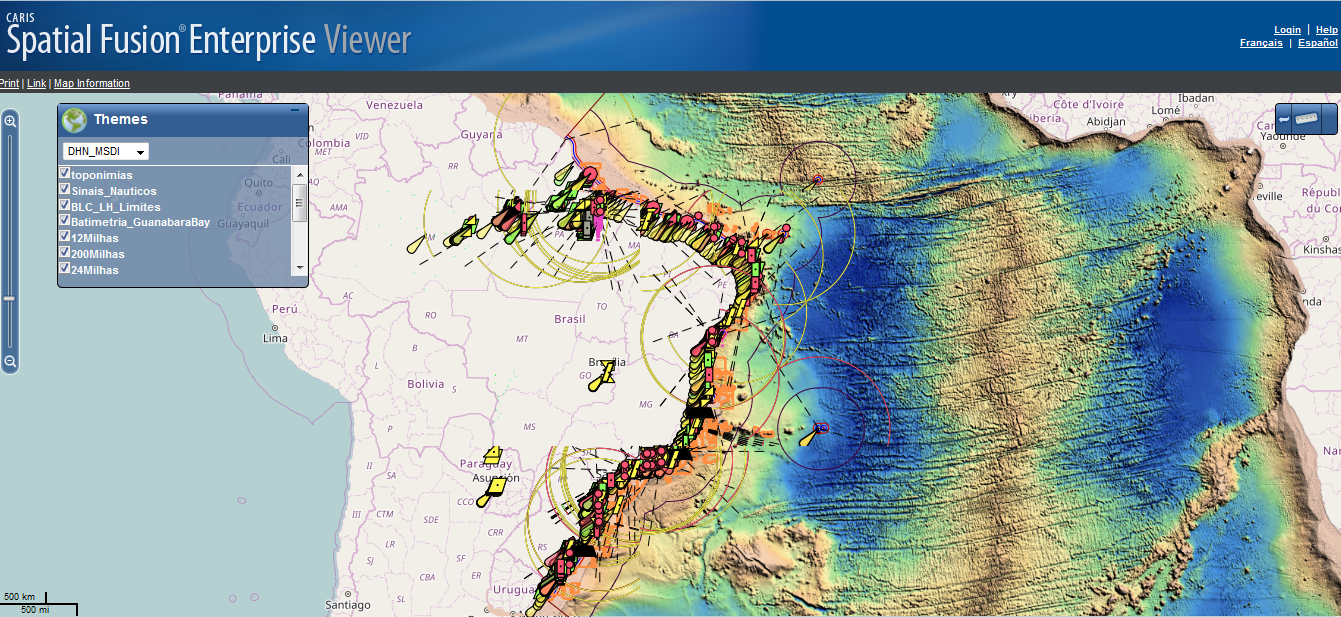 7
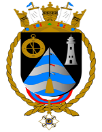 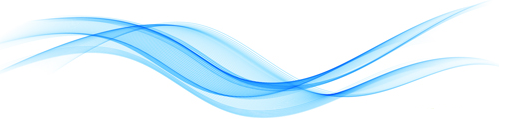 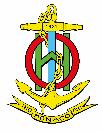 DHN-MSDI PRESENT STATE
Intranet Technologies Implementation
Nautical Charts Catalog
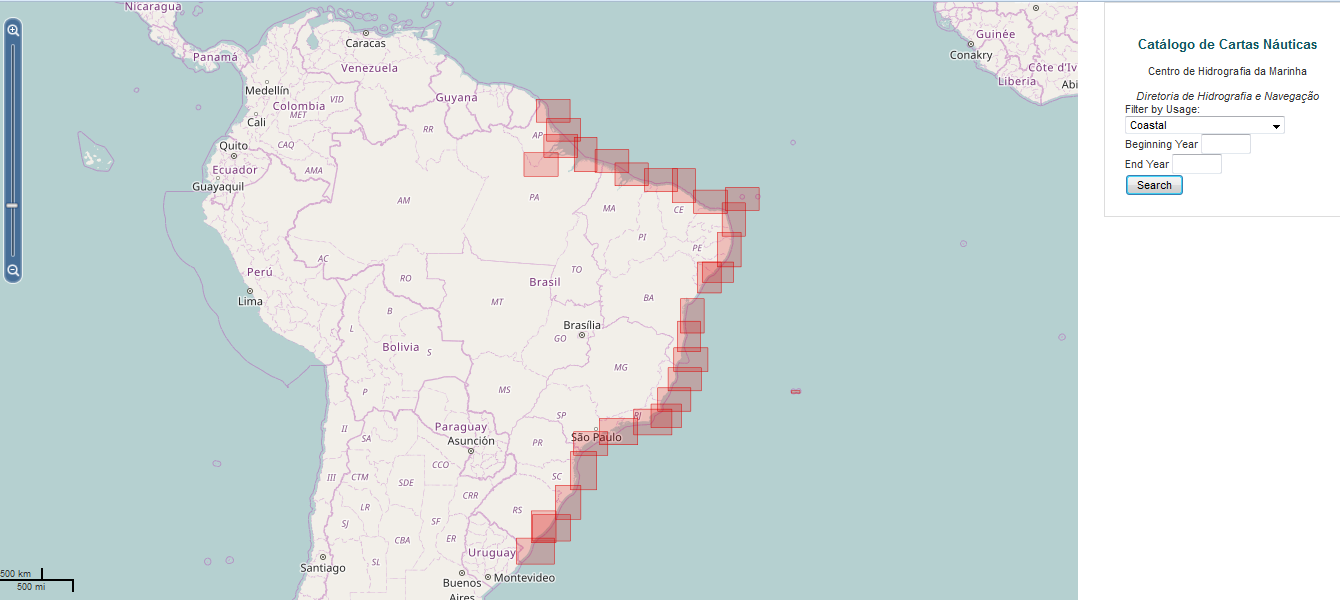 8
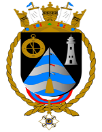 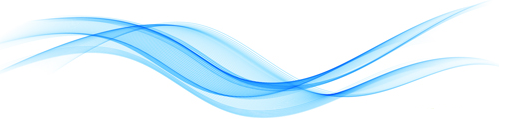 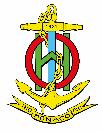 DHN-MSDI PRESENT STATE
Intranet Technologies Implementation

Tide Data Acquision
Tide Data Radio Transmission
Tide Data Exchange Web Framework
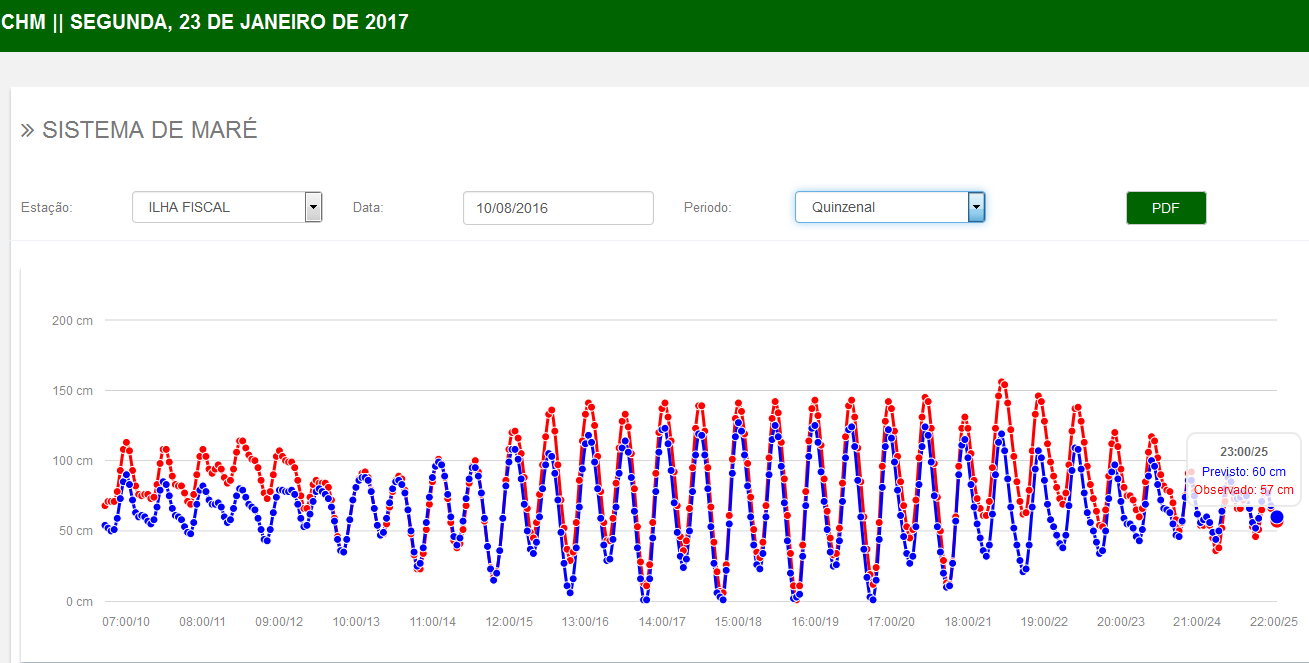 9
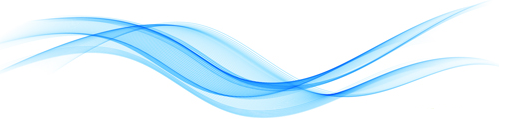 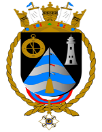 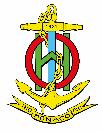 FUTURE PERSPECTIVE
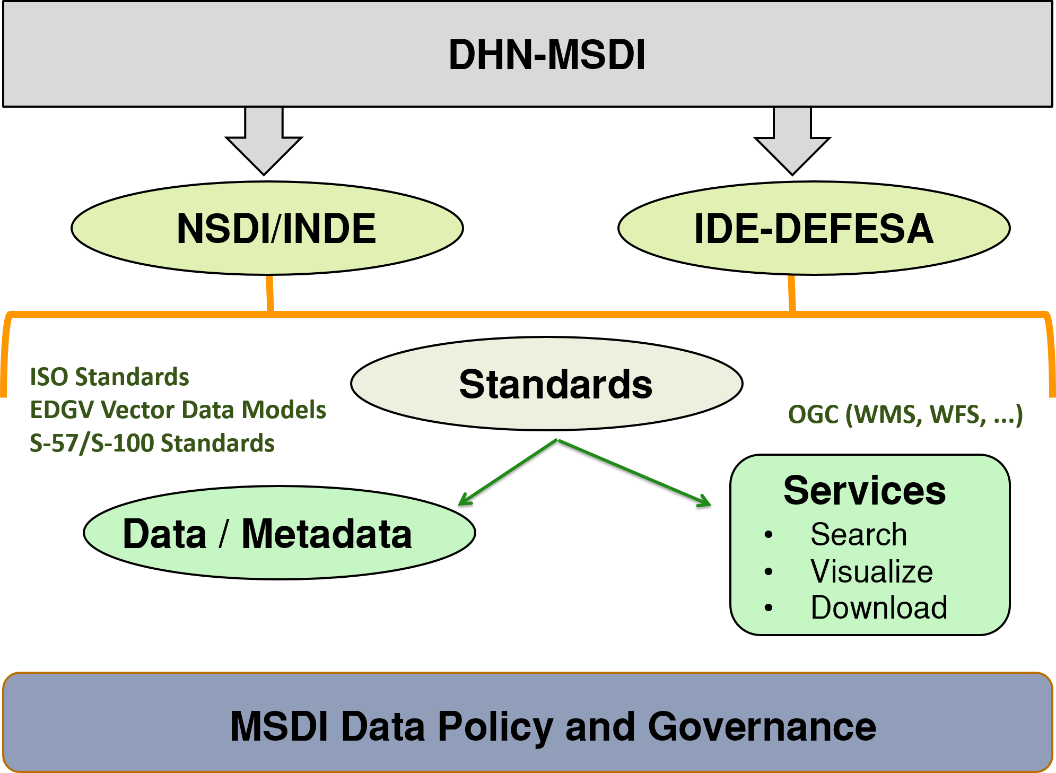 10
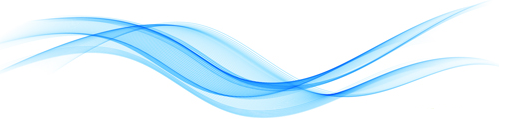 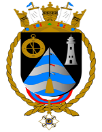 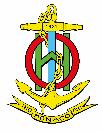 Thank you very much
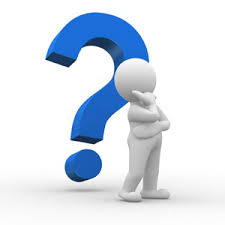 11